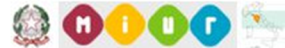 Ministero dell’Istruzione, dell’Università e della Ricerca
Ufficio Scolastico Regionale per la Toscana
Direzione Generale

Gruppo di Coordinamento Regionale in materia di «Inclusione Scolastica»
ORIENTARSI TRA LE MODIFICHE DEL DLgs. 13/04/2017, n. 66
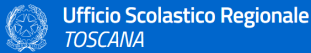 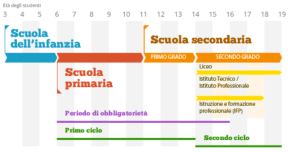 DLgs 66 DEL 13/04/2017
MODIFICHE APPORTATE DAL DLgs 7/8/2019, n. 96



Ecco le principali novità che si possono ricavare allo stato attuale dal DLgs 66/2017 attuativo della legge «La buona scuola» e relative al capitolo inclusione
Sono presenti le modifiche del decreto Bussetti (DLgs 96/2019)
LE COMMISSIONI (1)
COMMISSIONE MEDICO LEGALE DELL’INPS: 

Riceve certificazione medico diagnostica funzionale da specialista ASL
accerta la disabilità accordando/negando la 104, entro 30 giorni.
Contestualmente, se richiesto dai genitori, le commissioni accertano la disabilità ai fini dell’inclusione scolastica
Composizione nella Regione Toscana (in età evolutiva)
medico legale;
due medici di cui uno specialista in pediatra o in neuropsichiatra e uno specialista nella patologia; 
un assistente specialistico o un operatore sociale o uno psicologo), individuato dall’ente locale
medico INPS
LE COMMISSIONI (2)
UNITA’ DI VALUTAZIONE MULTIDISCIPLINARE (UVM)
 commissione della ASL composta da: 
uno specialista in neuropsichiatra infantile o un medico specialista esperto nella patologia 

Almeno due fra le seguenti figure: terapista della riabilitazione/psicologo dell’età evolutiva/assistente sociale o pedagogista o altro delegato in rappresentanza dell’Ente locale.

redige il PROFILO DI FUNZIONAMENTO(PF) IN CHIAVE ICF:
in collaborazione con genitori, alunno se maggiorenne
Con la partecipazione del dirigente o un docente specializzato della scuola frequentata
PROFILO DI FUNZIONAMENTO (dal 12 settembre 2019)
E’ il documento propedeutico e necessario alla predisposizione del  Progetto Individuale e del PEI;
E’ redatto in chiave ICF (modello bio-psico-sociale);
E’ aggiornato ai passaggi di istruzione o in caso di cambiamenti nella persona;
Definisce competenze professionali e la tipologia di misure utili (prima necessarie) per l’inclusione scolastica
I genitori o chi esercita la responsabilità genitoriale TRASMETTONO il Profilo di Funzionamento all’Istituzione Scolastica e all’Ente Locale competente rispettivamente ai fini della predisposizione del PEI e del Progetto Individuale QUALORA VENGA RICHIESTO DALLA FAMIGLIA
Sostituisce in modo graduale al momento solo al passaggio di grado: Diagnosi Funzionale e Profilo Dinamico Funzionale
PROGETTO INDIVIDUALE
A cura del Comune di residenza, d’intesa con ASL
Su richiesta e con la collaborazione dei genitori
Con la partecipazione di un rappresentante della scuola
Sulla base del PROFILO DI FUNZIONAMENTO
Definisce prestazioni e servizi erogati da Ente Locale, ASL e Scuola 
Propedeutico alla stesura o revisione del P.E.I.
P.E.I. (1)
ELABORATO E APPROVATO DAL GLOI
(Gruppo di Lavoro Operativo per Inclusione)
 
In maniera provvisoria entro Giugno dell’A.S. precedente e in via definitiva di norma non oltre il mese di ottobre
Definisce gli strumenti per l'effettivo svolgimento dei percorsi per le competenze trasversali e per l'orientamento, assicurando la partecipazione dei soggetti coinvolti nel progetto di inclusione;
Indica le modalità di coordinamento degli interventi previsti e la loro interazione con il Progetto individuale;
GLOI
Il GLOI: 
È composto dal Team docenti contitolari (infanzia e primaria) o dal Consiglio di Classe
Con la partecipazione dei Genitori (o dell’alunno) e delle figure professionali specifiche interne (collaboratori scolastici, …) ed esterne (educatori, assistenti, …)
Con il necessario supporto della UVM (specialisti, terapisti, assistente sociale)
Redige il PEI, in via provvisoria entro giugno ed in via definitiva di norma entro il mese di ottobre, con aggiornamenti e verifiche periodiche nel corso dell’anno, se necessari
P.E.I. (2)
Tiene conto dell’accertamento della condizione di disabilità in età evolutiva ai fini dell’inclusione scolastica, di cui all’articolo 12, comma 5, della Legge 5 febbraio 1992, n. 104, e del Profilo di funzionamento, avendo particolare riguardo all’indicazione dei facilitatori e alla riduzione delle barriere, secondo la prospettiva bio-psico-sociale alla base della classificazione ICF dell’OMS.
Individua obiettivi didattici ed educativi, strumenti, strategie … anche sulla base degli interventi di corresponsabilità educativa intrapresi dall’intera comunità scolastica per il soddisfacimento dei bisogni educativi individuati;
P.E.I. (3)
esplicita le modalità di sostegno didattico, compresa la proposta del numero di ore di sostegno alla classe, 
modalità di verifica, i criteri di valutazione, gli interventi di inclusione 
interventi di assistenza igienica e di base, svolti dal personale ausiliario 
la proposta delle risorse professionali da destinare all’assistenza, all’autonomia e alla comunicazione (c.5-bis, art 3)
P.E.I. (4)
È redatto a partire dalla scuola dell'infanzia ed è aggiornato in presenza di nuove e sopravvenute condizioni di funzionamento della persona
Nel passaggio tra i gradi di istruzione è assicurata l’interlocuzione tra docenti scuola di provenienza e di destinazione
È soggetto a verifiche periodiche nel corso dell‘a.s. al fine di accertare il raggiungimento degli obiettivi e apportare eventuali modifiche ed integrazioni
PIANO PER L’INCLUSIONE
(ex P.A.I.)
È deliberato dal Collegio dei Docenti
È parte integrante del PTOF
Definisce le modalità per l’uso coordinato delle risorse (incluse misure sostegno sulla base dei singoli P.E.I.) per:
il superamento delle barriere e l'individuazione dei facilitatori del contesto di riferimento 
progettare e programmare gli interventi di miglioramento della qualità dell'inclusione scolastica.
È attuato nei limiti delle risorse finanziarie, umane e strumentali disponibili.
GRUPPI PER L’INCLUSIONE SCOLASTICA
G.L.I.R. (GRUPPO DI LAVORO INTERISTITUZIONALE REGIONALE)
Consulenza e proposte all’U.S.R. sull'attuazione e la verifica degli accordi di programma con particolare riferimento alla continuità delle azioni sul territorio, all'orientamento e ai percorsi integrati scuola-territorio-lavoro
Supporto ai Gruppi per l’Inclusione Territoriale provinciali (G.I.T.)
Supporto alle reti di scuole per la progettazione e la realizzazione Piani di formazione in servizio del personale della scuola
GRUPPI PER L’INCLUSIONE SCOLASTICA
G.I.T.  (GRUPPO PER L’INCLUSIONE TERRITORIALE)
Docenti esperti inclusione. Presieduto da dirigente tecnico/dirigente scolastico
conferma richiesta inviata dal dirigente scolastico USR per risorse sostegno o esprime parere difforme
Supporta le scuole definizione PEI in chiave ICF e Piano Inclusione
G.L.I. GRUPPO DI LAVORO PER L’INCLUSIONE
In ogni istituto
Docenti curricolari, di sostegno, eventualmente personale A.T.A., specialisti ASL e del territorio di riferimento. In sede di definizione dell'utilizzazione delle risorse complessive destinate all'istituzione scolastica ai fini dell'assistenza di competenza degli enti locali, partecipa un rappresentante dell'ente territoriale competente
Nominato e presieduto dal dirigente scolastico
Supporta il Collegio dei docenti nella definizione e realizzazione del Piano per l'inclusione (con consulenza e supporto di studenti, genitori, associazioni) 
Supporta i docenti contitolari e i consigli di classe nell'attuazione dei PEI
Collabora con il G.I.T. e con istituzioni pubbliche/private per realizzare il Piano Inclusione e il PEI e .
ITER PER IL SOSTEGNO
Il dirigente scolastico, sulla base del P.E.I. di ciascun alunno, raccolte le osservazioni e i pareri del GLI, sentito il GIT (*), invia all’USR la richiesta complessiva dei posti di sostegno (obbligo di scrivere nei PEI la quantità di risorse utili per l’inclusione dell’alunno, motivandole)
Il GIT (*) conferma la richiesta inviata dal dirigente scolastico all’USR relativa al fabbisogno delle misure di sostegno ovvero puoòesprimere su tale richiesta un parere difforme.
L’USR assegna le risorse nell’ambito di quelle dell’organico dell’autonomia per i posti di sostegno

* dopo l’emanazione del DM sulla costituzione del GIT
GDL INCLUSIONE PREVISTI DAL DLGS 66/2017
GLOI
GLI
GIT
GLIR
Toscana
17
COMPITI DEI GDL PER L’INCLUSIONE SCOLASTICA
GLOI
GLI
GIT
GLIR
Toscana
18
ALTRE DISPOSIZIONI
Per agevolare la continuità il dirigente può valutare, nell’interesse degli alunni, la possibilità di conferire il sostegno a personale con contratto a tempo determinato e specializzazione, su richiesta della famiglia.
Entro 120 giorni decreti attuativi con misure su:
Formazione personale scolastico
Progetti e iniziative a supporto delle scuole.
A CURA DEL
Gruppo di coordinamento regionale in materia di “Inclusione Scolastica”: